Простые
 распространенные 
предложения
Разработала: 
Учитель – логопед МАОУ СОШ № 37 города Тюмени 
Васильева Елена Ивановна
Главные  члены  предложения
Подлежащее
Сказуемое
То, о чём или о ком 
говорится в предложении,
кто/что совершает действие
То, что  говорится
в предложении 
о  подлежащем
Грамматическая    основа предложения
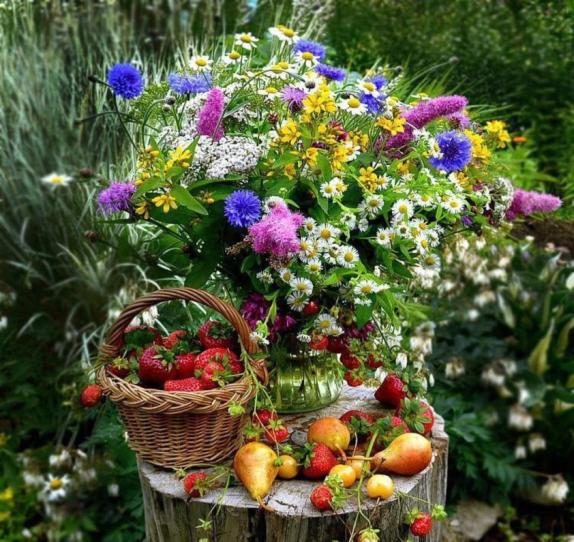 Прошло       лето .
.
Предложение простое
нераспространенное
Нет других слов , кроме главных членов предложения
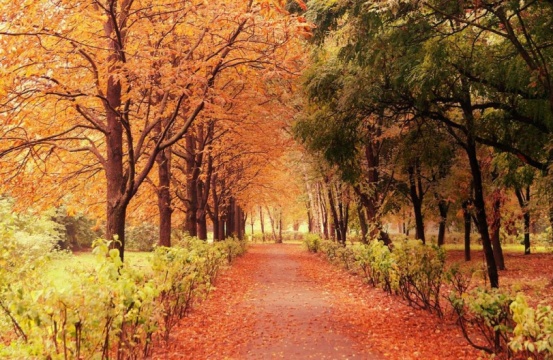 ?
?
Что   делает?
Что?
После лета наступает
осень .
?
?
Второстепенные
 члены предложения
?
Главные члены предложения
?
?
Все члены предложения, кроме подлежащего и сказуемого, относятся к второстепенным. 
Они поясняют, дополняют, помогают ярко и полно выразить события.
?
краснеют .
Листья                          на деревьях
(что делают?)
желтеют,
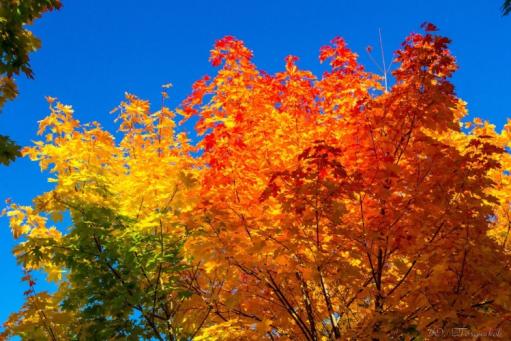 Главные члены предложения:
Листья
желтеют,
краснеют
Второстепенный
 член  предложения
желтеют,  краснеют  (на чём?  где?)
на деревьях .
Предложение простое
распространенное
Кроме  главных членов предложения есть другие слова, 
которые поясняют, дополняют, помогают ярко и полно выразить события.
Рассмотри  картинки:
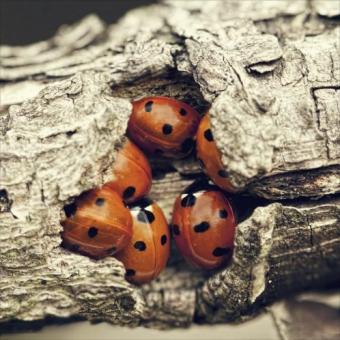 Назови животных, которых ты знаешь
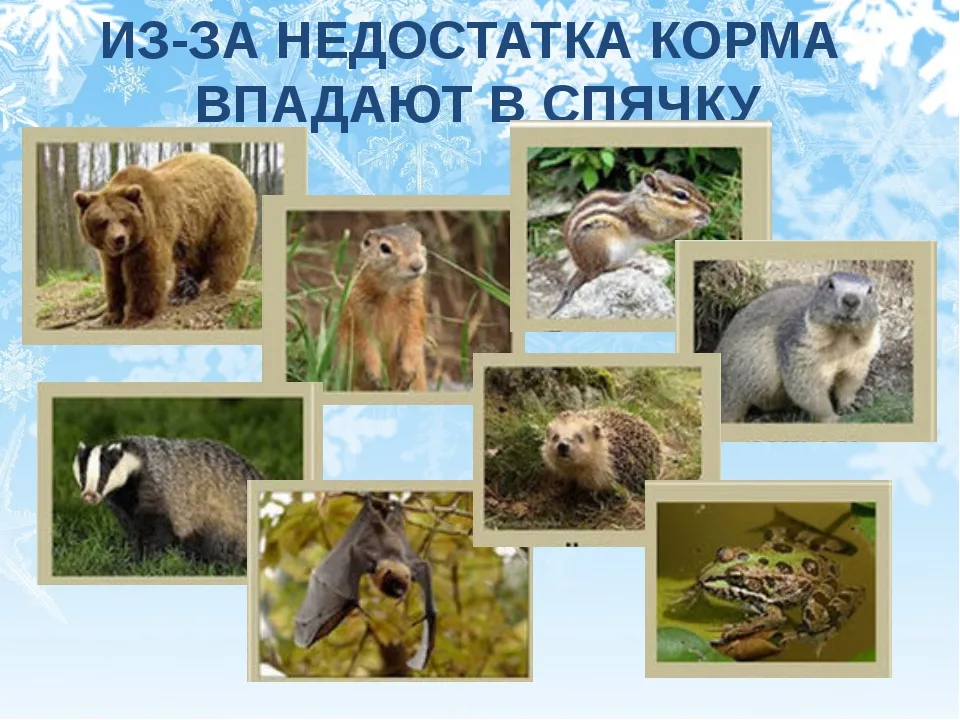 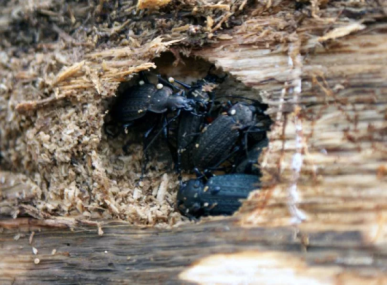 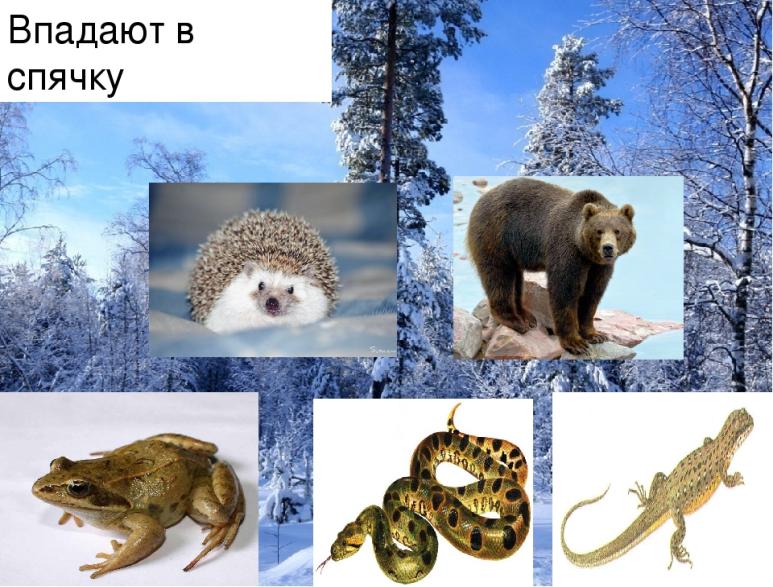 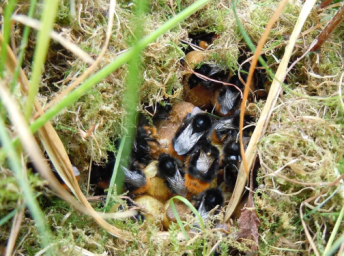 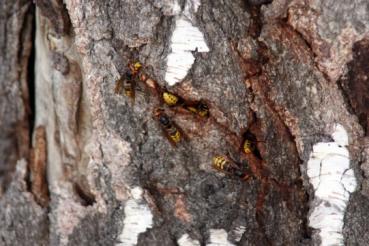 Игра « Кто зимой спит?»
1. Вспомни, кто и как проводит зиму.
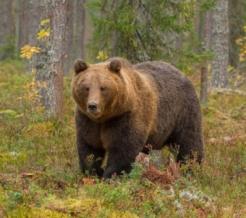 2. Распредели  всех по удобным местам.
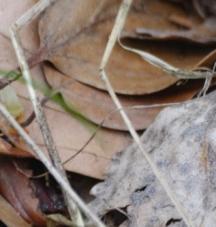 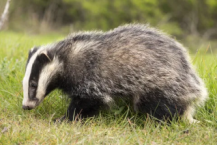 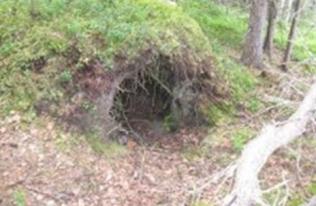 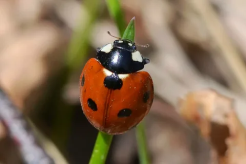 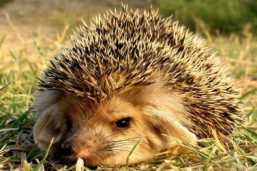 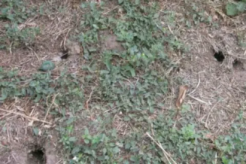 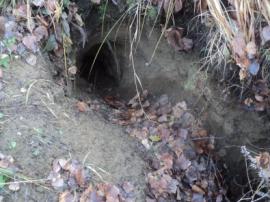 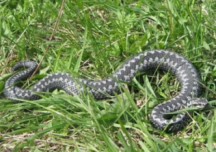 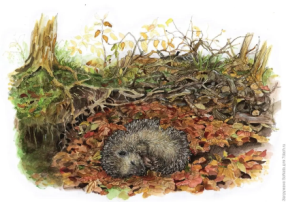 3. Проговаривай предложения по схеме:      Кто?          Что делает?      Где?
Медведь спит    (где?)   в берлоге.
Составь из данных слов предложение:
к
зиме
готовятся
Животные
Животные    готовятся     к зиме.
(Прост., распр.)
Медведи, ежи, барсуки укладываются спать на всю   зиму. Зайцы и белки меняют шубки на более теплые. Многие животные запасают корм на зиму. Насекомые прячутся в старые пни, коряги, под кору деревьев и кустов.
Все данные предложения  простые, распространенные
Подведем итоги
Предложение простое   нераспространенное:
Нет второстепенных членов 
(других слов , кроме главных членов предложения).
Предложение простое
распространенное
Кроме  главных членов предложения есть второстепенные члены  
(другие слова, которые поясняют, дополняют, помогают ярко и полно выразить события).
Спасибо 
за внимание!
В презентации использованы картинки из Интернет-ресурсов, находящихся в свободном доступе